Verteidigung der Bachelorarbeit/Masterarbeit
Titel: xxxxxxxxxxxxxx
Referent (Gutachter): Prof. Dr. Max Mustermann
Vorgelegt von: 
Matrikelnummer:
Stadt, Datum
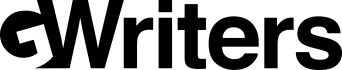 web:	email:	phone:
gwriters.de	info@gwriters.de	+49 30 809 332 339
gwriters.ch	info@gwriters.ch	+41 41 5880368
Gliederung des Vortrags
Punkt 1
Punkt 2
Punkt 3
Punkt 4
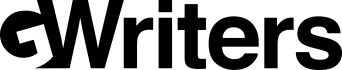 web:	email:	phone:
gwriters.de	info@gwriters.de	+49 30 809 332 339
gwriters.ch	info@gwriters.ch	+41 41 5880368
Forschungsfrage
Die Forschungsfrage der vorliegenden Arbeit lautet:
Xxxxxxxxxxxxx?
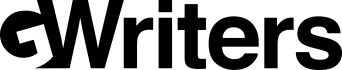 web:	email:	phone:
gwriters.de	info@gwriters.de	+49 30 809 332 339
gwriters.ch	info@gwriters.ch	+41 41 5880368
Hypothesen
Hypothese 1:xxxxxxxxxxxxxxxxxxxxxxxxxxxxxx 
Hypothese 2:xxxxxxxxxxxxxxxxxxxxxxxxxxxxxx
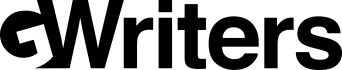 web:	email:	phone:
gwriters.de	info@gwriters.de	+49 30 809 332 339
gwriters.ch	info@gwriters.ch	+41 41 5880368
Methode
Theorieteil, Ansätze, Forschungsstand
Xxxxxxx
Xxxxxxx
Forschungsinstrument und Herangehensweise 
 Xxxxxxx
Xxxxxxx
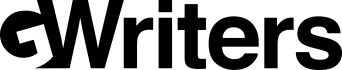 web:	email:	phone:
gwriters.de	info@gwriters.de	+49 30 809 332 339
gwriters.ch	info@gwriters.ch	+41 41 5880368
Ergebnisse
Ergebnis 1: xxxxxxxxxxxxxxxxxxxxxxxxxxxxxx
Ergebnis 2:xxxxxxxxxxxxxxxxxxxxxxxxxxxxxx
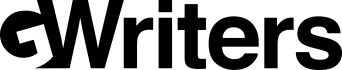 web:	email:	phone:
gwriters.de	info@gwriters.de	+49 30 809 332 339
gwriters.ch	info@gwriters.ch	+41 41 5880368
Zentrale Kritikpunkte aus den Gutachten
Punkt 1 Kommentar: xxxxxxxxxxxxxxxxxxxxxxxxxxxxxx
Punkt 2:Kommentar: xxxxxxxxxxxxxxxxxxxxxxxxxxxxxx
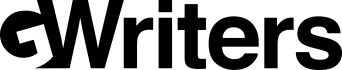 web:	email:	phone:
gwriters.de	info@gwriters.de	+49 30 809 332 339
gwriters.ch	info@gwriters.ch	+41 41 5880368
Vielen Dank für Ihre Aufmerksamkeit!
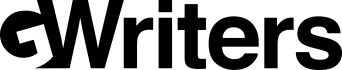 web:	email:	phone:
gwriters.de	info@gwriters.de	+49 30 809 332 339
gwriters.ch	info@gwriters.ch	+41 41 5880368